“ But how do I know what you really want us to do?”: using exemplars to develop assessment literacy and competence
Sally Brown and Kay Sambell
SEDA Spring Conference, Innovations in Assessment & Feedback Practice.
Edinburgh, May 12th-13th, 2016
Assessment Literacy
Crucial to students’ retention and success (Brown, 2015; Price et al, 2012)
Making assessment-related information explicit can really help students  understand the localised context and requirements (Brown, 2015)
Involves more than simply ‘publishing’ criteria: requires active, participative, dialogic experiences (Price et al, 2012; Sambell et al, 2013)
2
To improve their learning (Sadler, 1989) students must
come to hold a concept of quality roughly similar to that held by the teacher 

be able to monitor continuously the quality of what is being produced during the act of production itself

have a repertoire of alternative moves or strategies from which to draw
3
Using exemplars in pre-assessment activities
Dialogue and interaction around exemplars a powerful learning and teaching strategy (Sadler, 2010) 

Increasingly deemed useful with large classes (Hendry et al, 2009, 2012, 2013; Bell et al, 2014)
4
Published research studies
Have tended to focus on ‘finished product’ exemplars 
when the genre or format of summative assessment is ‘unusual’ in some way
Orsmond (2002) 
Scientific posters in Biology
Hendry et al, (2011)
Legal letters of advice to clients in Law
Essay writing with Mathematicians
Bell et al (2013) 
Reflective reports in Business Studies
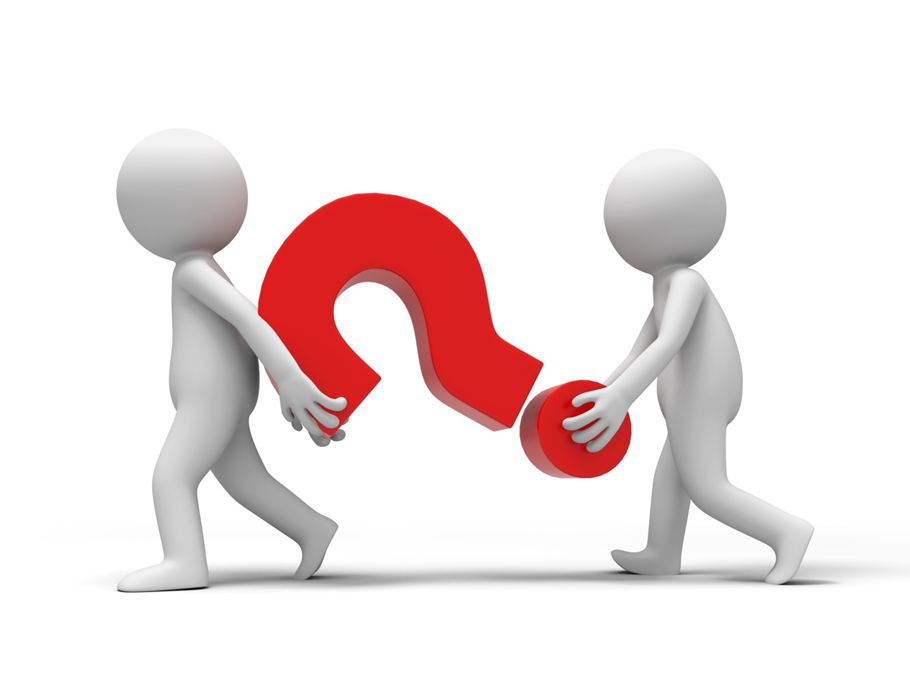 Showing students the finished product: Any potential ‘problems’ envisaged?
Some challenges noted in the literature….
How to engage students with standards while avoiding model answers/mimicry/copying? (Handley & Williams, 2011; Bell et al, 2013; To & Carless, 2015)
How to focus students’ attention  on invisible criteria (e.g. relevance, use of sources) and tacit knowledge as well as visible criteria (spelling, grammar, citation)?(Price et al, 2012)
How to focus students’ attention on construction of knowledge in subject domain (deep-related features) not just surface technical aspects of writing? (Harrington et al, 2006)
7
Some process features to bear in mind…..
Encourage students actively to make judgements (Nicol & MacFarlane Dick, 2006)
apply criteria
generate feedback
Range 
Extended discussion and dialogue important (Hendry et al, 2011; Handley & Williams, 2011)
8
A case study
Examples of interim short-response  exemplars
9
How were short-response exemplars used?
Preparation before workshop
Students prepared short piece of ungraded writing (>1 side A4). 
Short personal response to a task about explaining a threshold concept: ‘the social construction of childhood’
Phase 1 Ranking and feedback reviews
Brought this to session, where, following discussion of criteria, they were given 4 short-response exemplars (previous students’ brief explanations) to read and review
Students asked to individually place exemplars in rank  order, then work in small discussion groups to prepare some feedback comments for each exemplar. 
Phase 2 Dialogue
Tutors revealed and discussed rationale for their rankings. Questions welcomed
Phase 3 Reflection and action planning
Students asked to revise their feedback and review own work/make action plan in light of the workshop
10
Pre-emptive formative assessment (Carless, 2007)
Lecturers specifically chose one exemplar (B) to represent “common mistakes novices make” 
	-trying to help students notice 	conceptual 	mistakes in time to change approaches, if 	necessary

All exemplars displayed errors of convention (spelling, citation, grammar).
11
[Speaker Notes: Lecturers emphasised egt with subject- foregrounded concepts, meaning making, encouraging sts to ‘do’ the tasks disciplinary specilists do via EBL, collab learning, stdt research.]
i.e. one exemplar aimed to help some students to notice if they occupied the ‘danger’ box – ‘unconscious uncompetence’ (Race, 2014)
Research Project: Students’ Perspectives
2-year action-research project 
Few close-up studies of how students interact with exemplars during workshop
Most (evaluative) data gathered retrospectively
In first iteration 2 researchers observed the whole lecture group (n=120)
The dialogue of one student-group (4 students) working on the classroom tasks was recorded verbatim, another (5 students) was observed, with field notes taken.
Further 6 interviews, with students from various groups,  conducted after the workshop
13
Findings
All students reported exemplars useful activity
“I think seeing it just makes you understand it more. Like, someone can stand there and say, 'You shouldn't do this and that' but until you've actually seen it then you don't know what that looks like.”  
“I was just writing how I thought it should be done, just in my own head. But now I know what they are looking for…so yes, I think it's been helpful.”
14
Before tutor reveal..
Students initially focused on ‘surface’ features and ‘how to write.’
“I thought some of them immediately looked a bit like they weren't going to be quite right. The one that had bullet points in it. I was a bit, 'Well that's a bit strange for an essay…”
“There were a couple where a lot of it started with 'I' and 'My' and that's just immediately, when you look at, well, when we looked at those two they kind of jumped out as, 'Oh-oh, this might not be great!’”
Ignored issues pertaining to subject domain.
15
After the tutor reveal…
Disbelief/embarrassment:
“What we thought was best or worst was different to what they thought!”
Looking again: trying to ‘see’ at a deeper level.
 “When I first read B, I thought it was really good, I liked that she said what she thought.  But then like, I went back and read it again and it totally doesn't follow the question or anything.”
16
A few started to ‘see’ teachers’ requirements and explain to peers...
“The first time I read it I thought it was pretty good but then … once I had read it again, I said something to my friend and she was still, like, 'No, it's really good.' And I went, 'Yeah, but if you read it again it's got nothing to do with the thing. Like, the nature / nurture: that's got nothing to do with social construction. That's more like socialisation.'”
17
So in the following iteration
Workshop was slightly revised 
Individual ranking/feedback worksheets introduced to gauge how widespread unconscious uncompetence was at this point in the course

Survey focused on illuminating all students’ views of most useful features
18
Results
19
Surprisingly high proportion out of alignment with staff rankings
WORKSHEET DATA
52% did not rank the fail exemplar as worst
Only 22% generated feedback comments which identified the main ‘problem’
‘Gone off in a weird direction.’ ‘Doesn’t really cover what [x theory] is.’ ‘Didn’t quite understand what the question was asking …went off topic.’

SURVEY DATA 
52% surveyed claimed seeing the fail acted as the major catalyst to learning
[Speaker Notes: - so they noticed they weren't paying attention to the same things]
Survey data: Did students plan to make any changes?
Towards conscious uncompetence
55% planned to focus on core theory
“Read more to get to know the subject better”
“Read more until I understand [the theory]”
34% planned to make sure they fully understood the question
‘Eye-opener! I’m going to  do more for the main criterion. It 	didn’t say that was a big deal- it should of! (sic)’
What about students who could already see the problems with the ‘worst’?
Towards conscious competence
“Seeing the good one was useful. When I looked at the structure, it helped me to go to my own assignment and maybe change it around a little bit.… I’ve used that this weekend with my assignment…Although our assignment isn't really like this, so it’s not copiable, if you know what I mean. ”
“I think seeing the range really helped a lot with understanding. You know, it’s alright if you are in the middle, because you’re working towards being at the top of your own standards as well. The first one, the best one, I thought: Oh, I could try and strive towards being that good, where [with the other one] I kind of thought: Oh, well I’m not as bad as that. Keep going!”
22
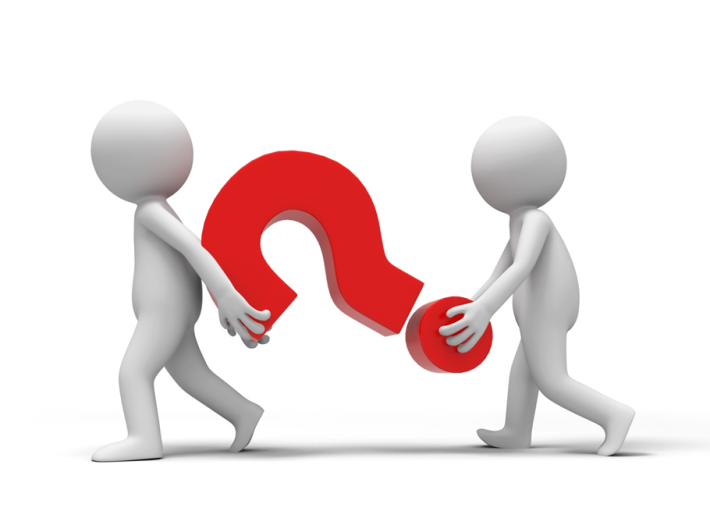 Discussion activity: What might effective pre-assessment workshops in your subject area look like?
23
Thanks for coming!
Contact us for further information

kaysambell@live.co.uk

sally@sally-brown.net
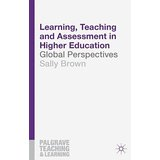 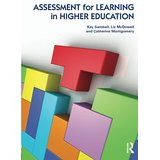